Chapter Objectives
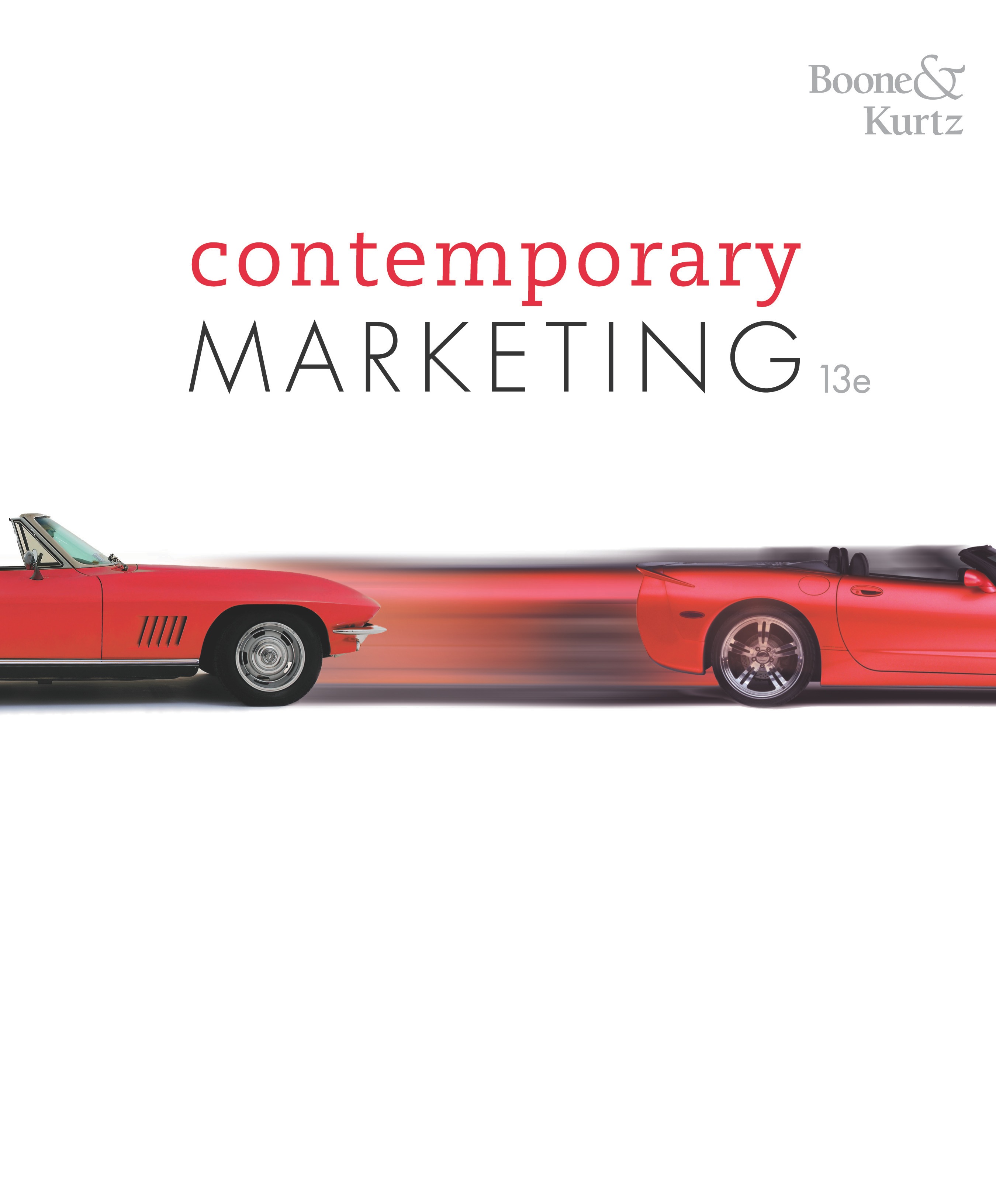 Pricing Strategies
CHAPTER  19
Compare the alternative pricing strategies and explain when each strategy is most appropriate.
Describe how prices are quoted.
Identify the various pricing policy decisions that marketers must make.
Relate price to consumer perceptions of quality.
Contrast competitive bidding and negotiated prices.
Explain the importance of transfer pricing.
Compare the three alternative global pricing strategies.
Relate the concepts of cannibalization, bundle pricing, and bots to online pricing strategies.
4
1
7
5
8
2
6
3
PRICING STRATEGIES
• Specific pricing strategies grow out of the overall marketing strategy.
SKIMMING PRICING STRATEGY
• Skimming pricing strategy Pricing strategy involving the use of a high price relative to competitive offerings.
• Commonly used as a market entry price for distinctive goods or services with little or no initial competition.
	• Example: When introduced, average price of HDTV with 	installation was $19,000.
• Permits marketers to control demand but also attracts competitors.
• Price declines can help marketers capture greater market share during late growth and early maturity stages.
PENETRATION PRICING STRATEGY
• Penetration pricing strategy Pricing strategy involving the use of a relatively low entry price compared with competitive offerings, based on the theory that this initial low price will help market acceptance.
• Everyday Low Pricing—strategy devoted to continuous low prices as opposed to relying on short-term, price-cutting tactics such as cents-off coupons, rebates, and special sales.
	• Disadvantages: easy for competitors to match, can reduce revenue 	throughout industry, may hurt image of product quality.
• Competitive pricing strategy Pricing strategy designed to deemphasize price as a competitive variable by pricing a good or service at the general level of comparable offerings.
	• Forces firms to compete based on nonprice variable in the 	marketing mix.
PRICE QUOTATIONS
• List price Established price normally quoted to potential buyers.
REDUCTIONS FROM LIST PRICE
• Market price Price that a consumer or marketing intermediary actually pays for a product.
• Cash discounts—reductions in price in exchange for prompt payment of bills.
• Trade discounts—payments to channel members for performing marketing functions.
• Quantity discounts—price reductions granted for large-volume purchases.
• Cumulative quantity discounts—prices reduced in amounts determined by purchases over stated time periods.
• Noncumulative quantity discounts—onetime reductions in the list price.
• Allowances Specified deduction from list price, including a trade-in or promotional allowance.
• Rebates—refund of a portion of the purchase price.
GEOGRAPHIC CONSIDERATIONS
• Strongly influence firm’s ability to deliver orders in a cost-effective manner at the right time and place.
• Free on board plant or FOB origin pricing—prices include no shipping charges.
• Uniform-delivered pricing—firm quotes the same price, including transportation expenses, to all buyers.
	• Transportation charge averaged over all customers.
• Zone Pricing— modified uniform-delivered pricing system that divides the overall market into different zones and establishes a single price within each zone.
• Basing-point pricing—price includes the list price at the factory plus freight charges from the basing-point city nearest the buyer.
PRICING POLICIES
• A general guideline that reflects marketing objectives and influences specific pricing decisions. 
• Psychological pricing Pricing policy based on the belief that certain prices or price ranges make a good or service more appealing than others to buyers.
• Includes prestige pricing, odd pricing, and unit pricing. 
• May have price flexibility, in which variable prices are set for different customers.
	• One-price policies suit mass-selling marketing programs.
	• Variable pricing more likely to be applied in marketing programs 	based on individual bargaining.
• Product-line pricing Practice of setting a limited number of prices for a selection of merchandise and marketing different product lines at each of these price levels.
	• Allows customers to focus on desired prices ranges.
• Promotional pricing Pricing policy in which a lower-than-normal price is used as a temporary ingredient in a firm’s marketing strategy.
• Loss leader Product offered to consumers at less than cost to attract them to stores in the hope that they will buy other merchandise at regular prices.
• Leader pricing Variant of loss-leader pricing in which marketers offer prices slightly above cost to avoid violating minimum-markup regulations and earn a minimal return on promotional sales.
• Price affects consumer perception of quality.
	• Customers often associate prestige with high prices.
COMPETITIVE BIDDING ANDNEGOTIATED PRICES
• Competitive bidding—process of inviting potential suppliers to quote prices on proposed purchases or contracts. 
• Sometimes business and government purchasers negotiate contracts with favored suppliers instead of inviting competitive bids from all interested parties.
NEGOTIATING PRICES ONLINE
• Online auctions are the purest form of online bidding.
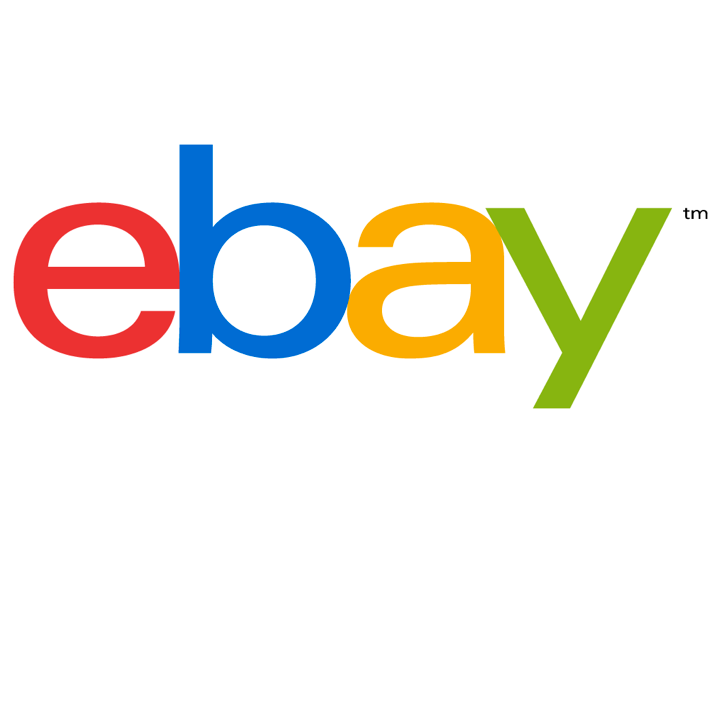 THE TRANSFER PRICING DILEMMA
• Large organizations face the problem of  determining an internal transfer price—the price for moving goods between profit centers.
	• Profit centers—any part of the organization to which revenue and 	controllable costs can be assigned.
• Questions arise over whether internal customers should pay the same prices as external ones.
• Governments monitor transfer pricing because it can be used to avoid paying taxes.
GLOBAL CONSIDERATIONS ANDONLINE PRICING
• Every online marketer is a global marketer.
• May use standard worldwide pricing, dual pricing, or market-differentiated pricing.
CHARACTERISTICS OF ONLINE PRICING
• Cannibalization Loss of sales of an existing product due to competition from a new product in the same line.
• Shopbots—search programs that act as comparison shopping agents.
• Bundle pricing Offering two or more complementary products and selling them for a single price.